Real World Control Failure: Toshiba Corporation
M. Sarush Faruqi
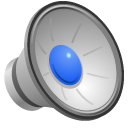 Agenda
Company Background
The Scandal
Consequences
Control Failures
Recommendations
References
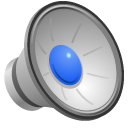 Company Background
Toshiba Corporation is Japanese based consumer and industrial electric and electronics company
Formed in 1939 through the merger of two electric equipment manufacturers, Shibaura Seisaku-sho and Tokyo Electric Company 
Leading manufacturer electronics including laptop computers
Global leader in semiconductors and LCD’s
Net Sales: 60 percent from Japan, 16 percent from North America, and 10 percent from Europe
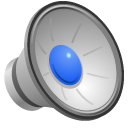 The Scandal
Strict profit targets known as ‘Challenges’ handed down to Presidents of Business Units by CEO’s
Unrealistic time to meet expectations
Pressure to meet ‘Challenges’ lead to inappropriate accounting practices including:
Booking future profits early
Pushing losses back
Pushing charges back

Investigation by in-house committee revealed inflated net profits in excess of $1.2 billion from 2009 to 2014
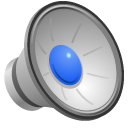 Consequences
Toshiba CEO Hisao Tanaka resignation
Norio Sasaki, Chairman of Board resignation
Atsutoshi Nishida, Advisor resignation
Projected loss of $4.5 billion at year end
40% drop in stock prices after scandal made public
Booking charges between $2.4-$3.2 billion 
Lawsuits
Foreign investors claiming $162.3 million

Loss of 7,800 jobs as part of restructuring process
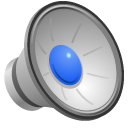 Control Failures
Strict corporate culture where leadership dictated every aspect of business
Weak corporate governance
Poorly functioning system of internal controls in various business units including finance, corporate auditing, risk management, and securities
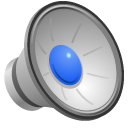 Recommendations
Restructure organizational structure
Employ system of checks and balances in financial reporting
Adopt specific methods to validate integrity of accounting
Develop internal ethics committee
Incorporate mandatory ethics trainings for all employees
Establish corporate governance
Employ board members outside of organization
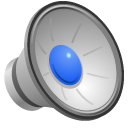 References
https://www.vitalyonline.com/vitaly-research/toshiba-scandal-analysis-an-example-of-finding-the-best-solution-in-a-very-complex-situation.html
https://www.theverge.com/2015/12/21/10635070/toshiba-job-cuts-accounting-scandal
https://www.recode.net/2015/7/15/11614730/toshiba-to-book-up-to-3-billion-loss-over-accounting-scandal
https://www.investopedia.com/articles/investing/081315/toshibas-accounting-scandal-how-it-happened.asp?lgl=af-top-textlink-in-content
http://www.businessinsider.com/r-toshiba-ceo-resigns-over-massive-accounting-scandal-2015-7
http://www.referenceforbusiness.com/history2/71/Toshiba-Corporation.html
https://www.slideshare.net/LexyParsons/toshiba-accounting-scandal
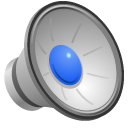